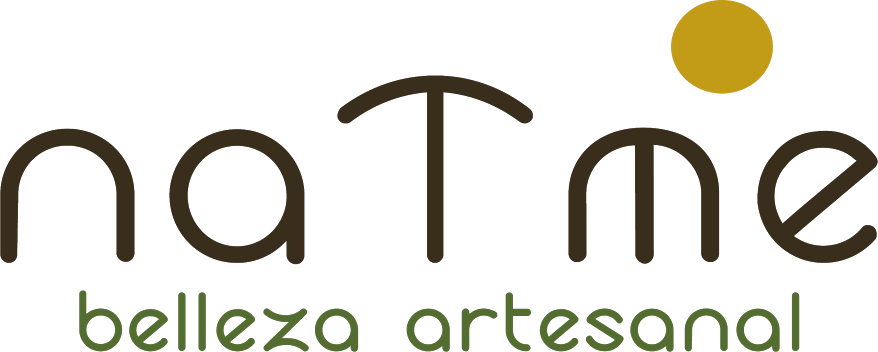 SHAMPOO SÓLIDO100% NATURAL
Q.F.B. Daniela González Arroyo
Fundadora de NATME. Innovación y desarrollo
Productos para cuidar y consentir la piel con ingredientes naturales
El pelo
Cabello
Anexo de la piel
Generalidades del pelo
Nace del folículo piloso
Formado por queratina (proteína  aminoácidos)
Actividad cíclica (anágeno, catágeno, telógeno)
Longitud determinada
Color dado por la melanina
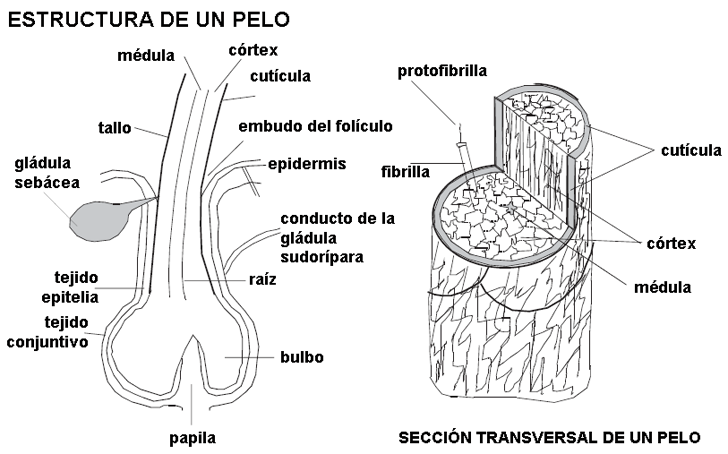 3
3 años
Periodo anágeno promedio
👩
0.44mm
Crecimiento pormedio 24h
0.45mm / 0.39mm / 0.27mm
👨
coronilla       sienes         barba
Crecimiento pormedio 24h
4
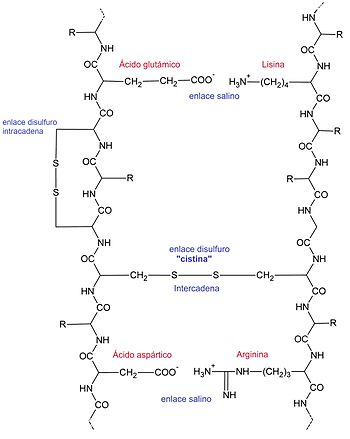 Estructura química del pelo
5
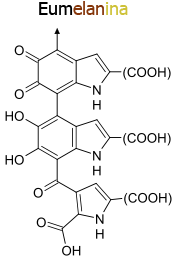 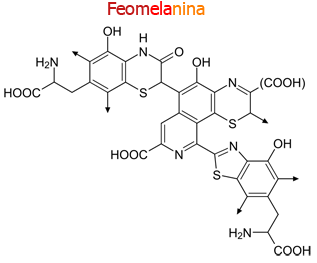 Color del pelo
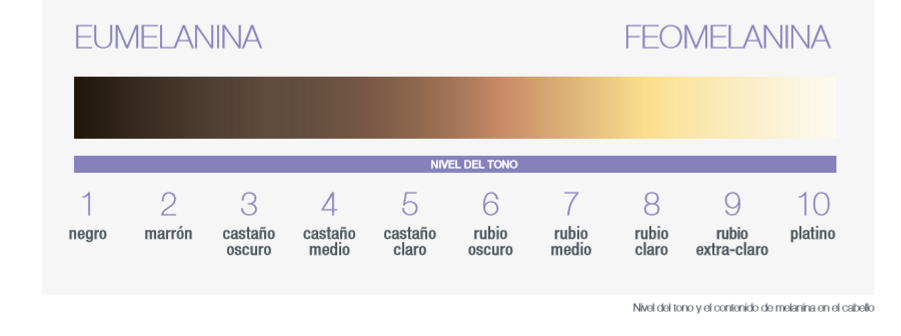 6
Shampoo
Detergente adecuado para el lavado del pelo
Champú también es correcto
Generalidades del shampoo
Suavidad, aroma, brillo, humectación, disminuir grasa, conservar color, caída, etc.
Equilibrio: 
limpieza / acondocionado
suciedad / grasa
8
Detergencia
Soy polar
Humedecer
El detergente debe  humedecer a la suciedad y al pelo
Tensión Superficial
Debe ser disminuída para reemplazar suciedad y grasa por detergente
Dispersión
Las partículas de suciedad deben mantenerse dispersas para estar disponibles para su eliminación en el enjuague
I           QUERATINA
9
Tensoactivos
Agente de limpieza o espumante
Proporcionan detergencia
11
Composición de un shampoo sólido
cbp
10-15%
Normal 7%
Graso 0%-3%
Seco 12%
cbp
60-70%
12
Método de fabricación general
13
BENEFICIOS
14
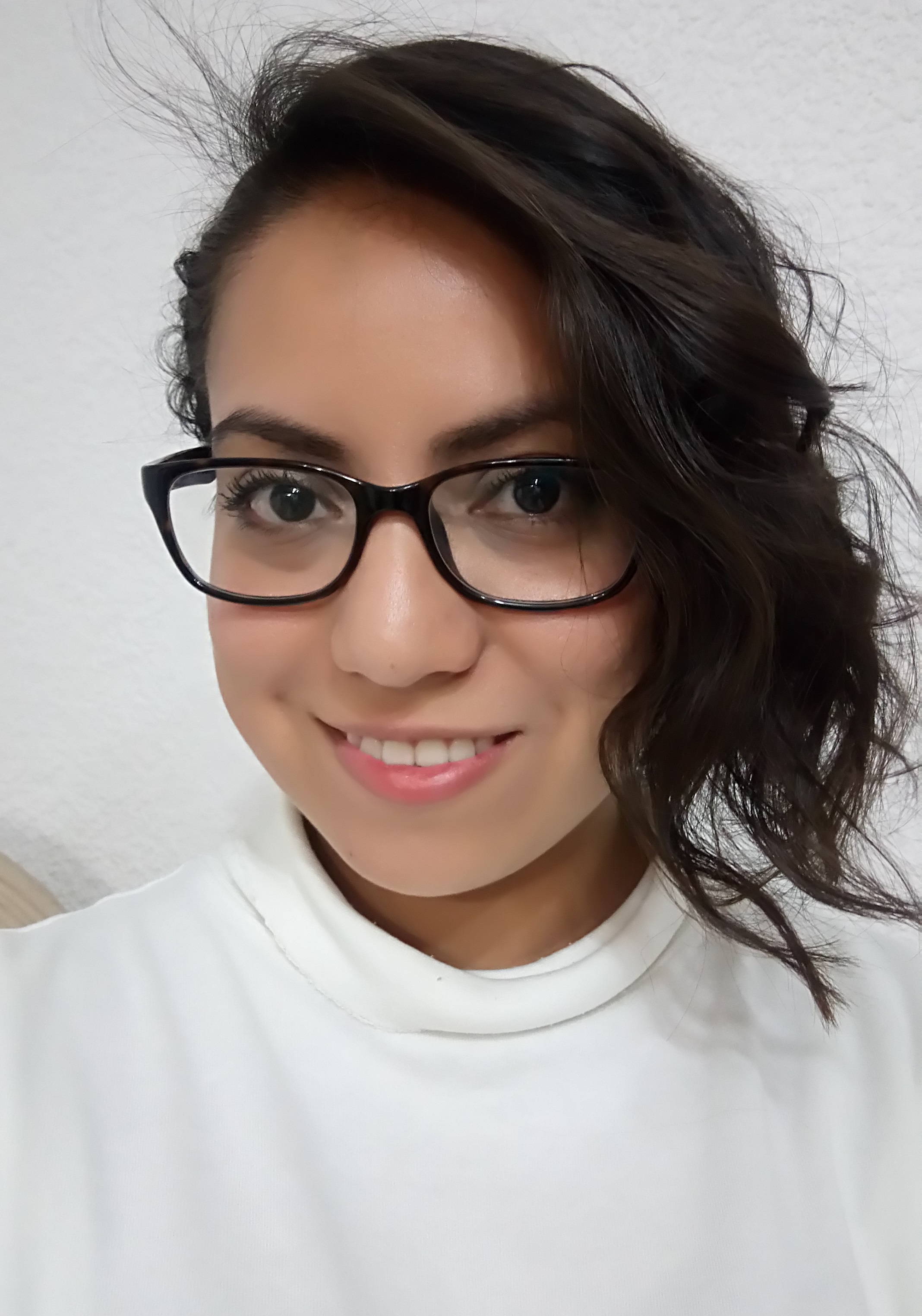 ¡GRACIAS!
Q.F.B. Daniela González Arroyo
Fundadora de NATME. Innovación y desarrollo
Productos para cuidar y consentir la piel con ingredientes naturales
info@natme.mx        www.natme.mx 
     / natmemx            55 7767 8046
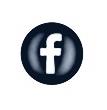 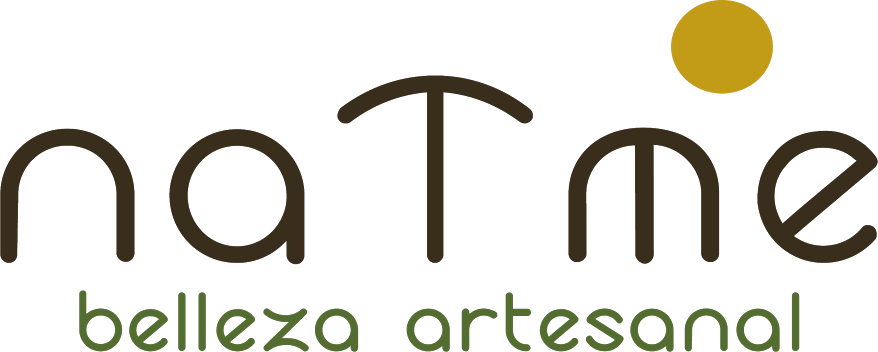 15